美的感受
純粹的美    就能將你感動
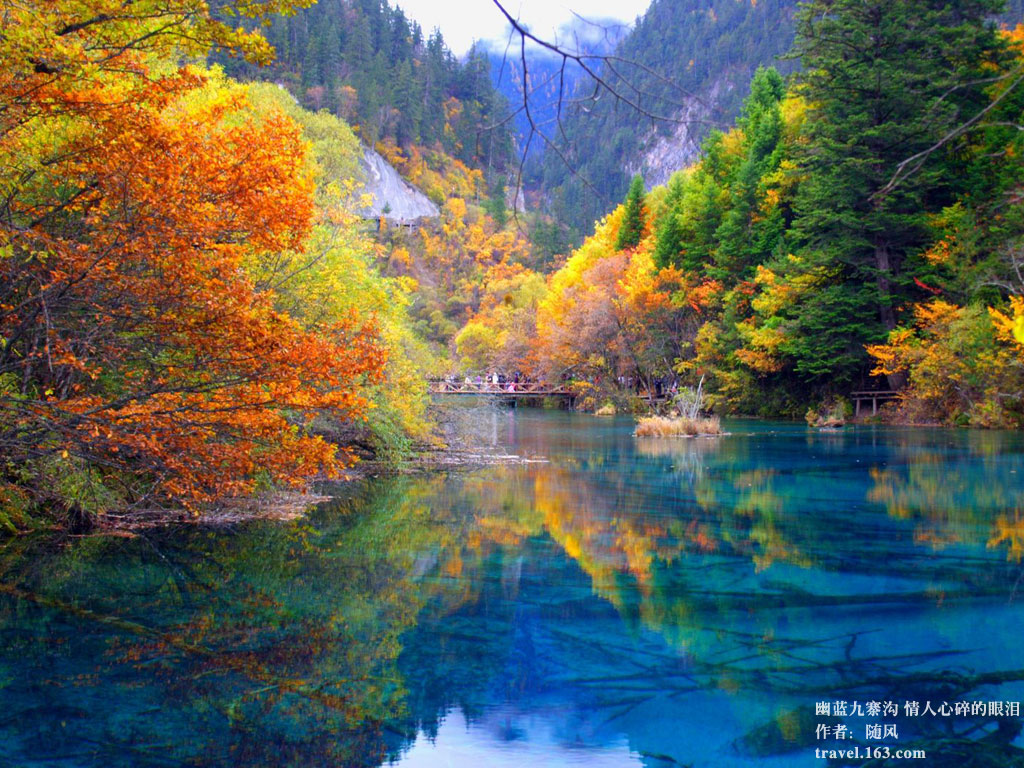 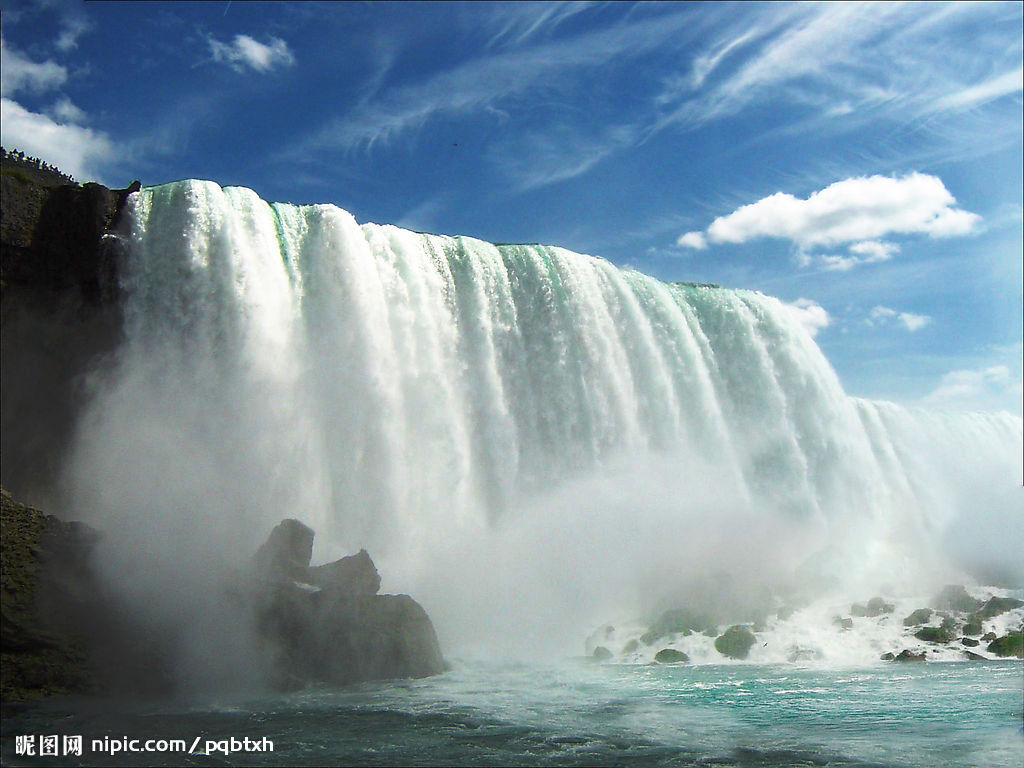 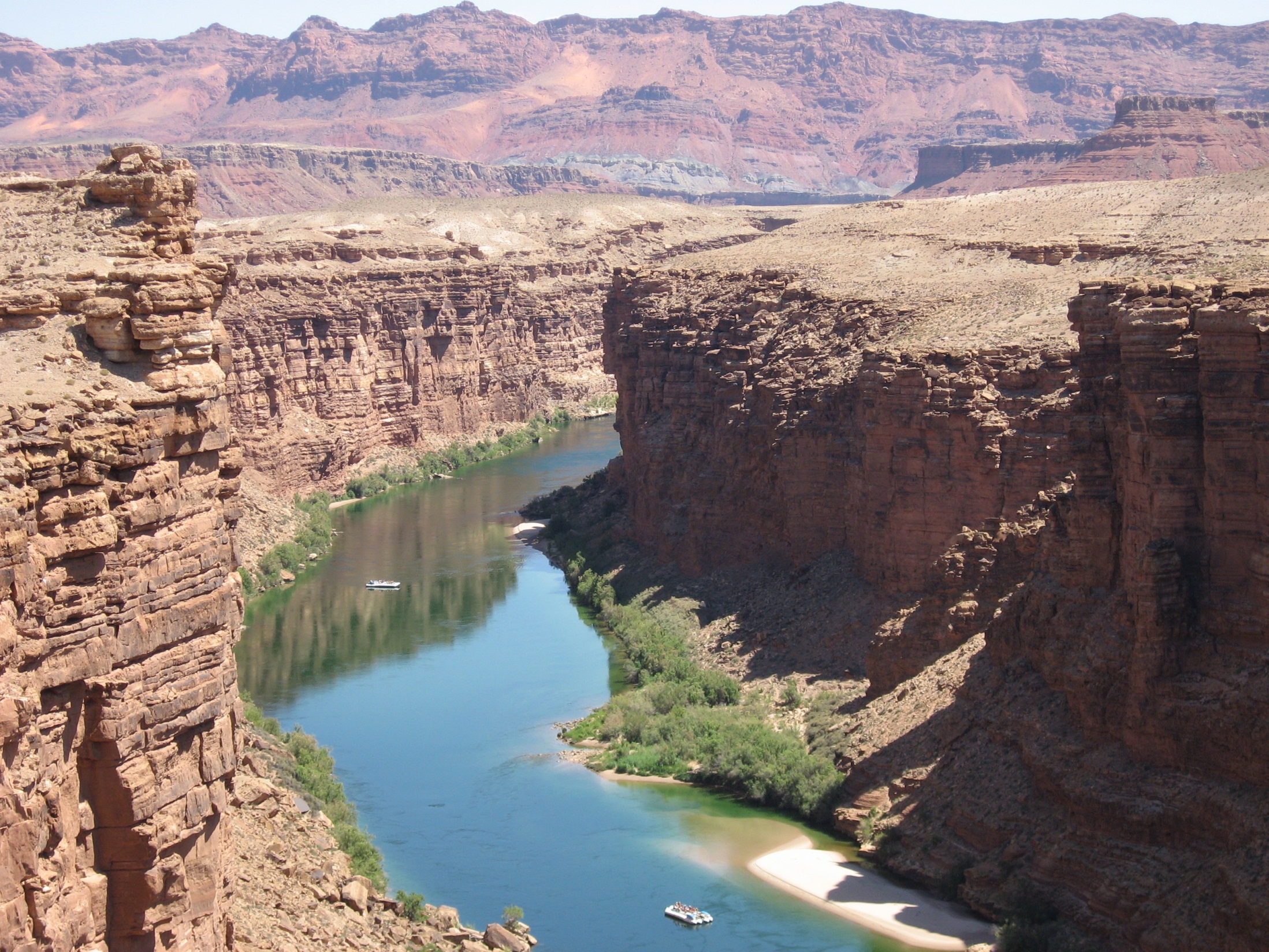 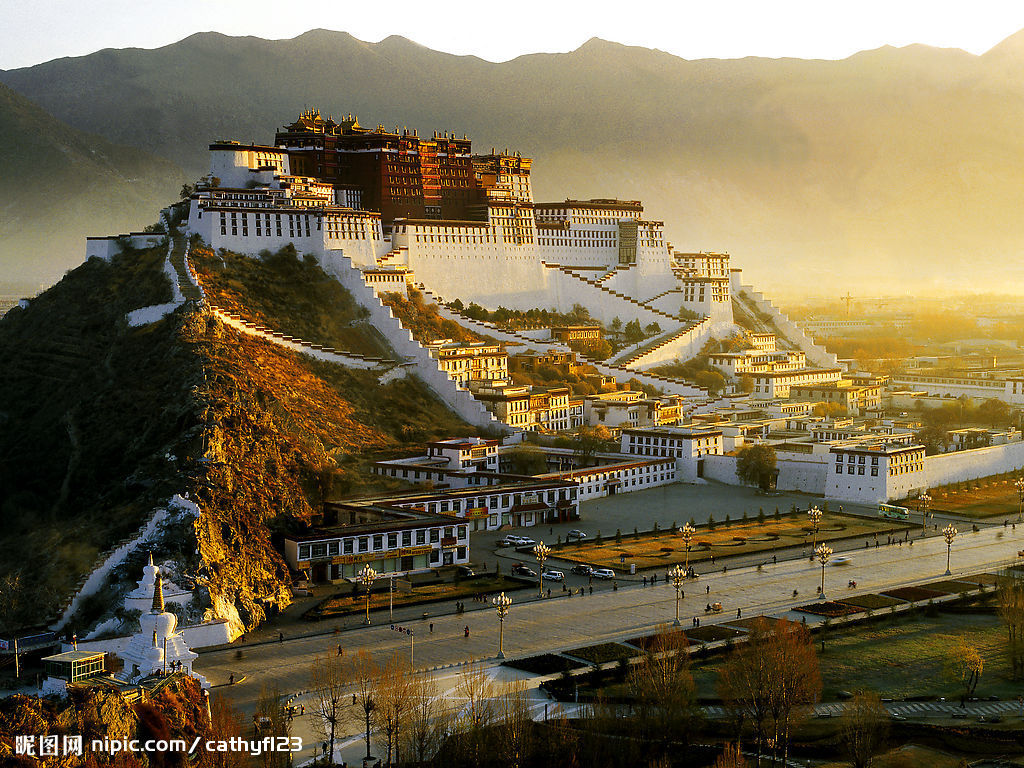 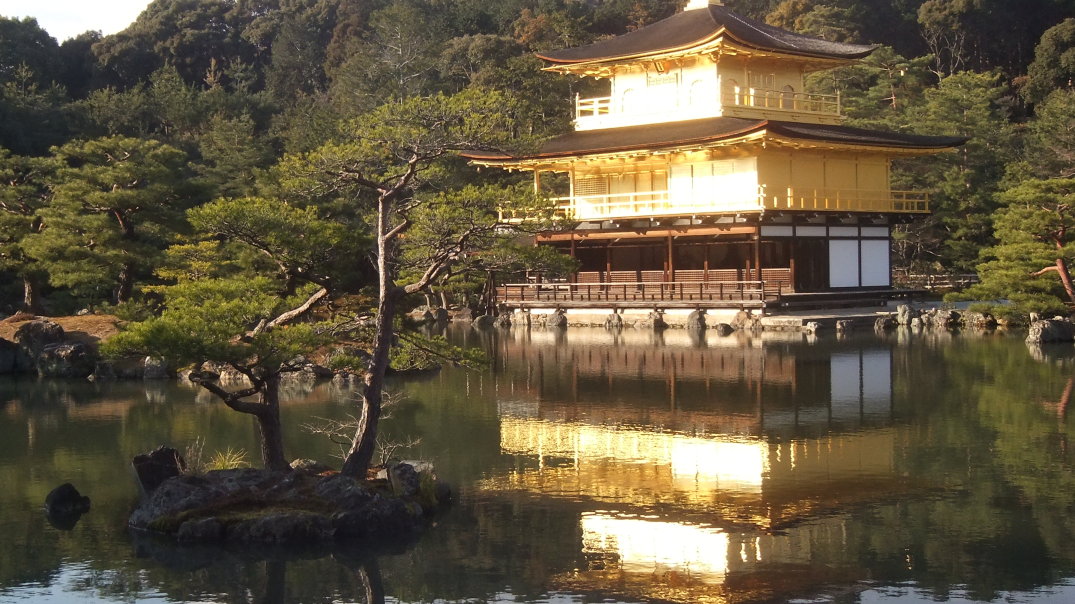 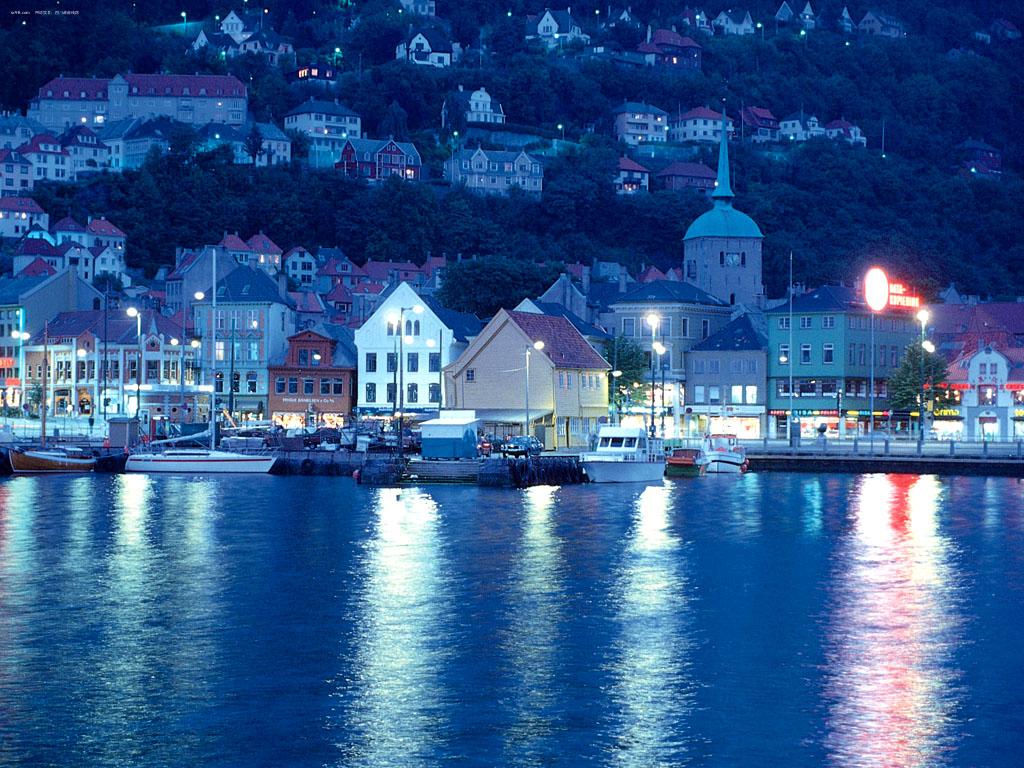 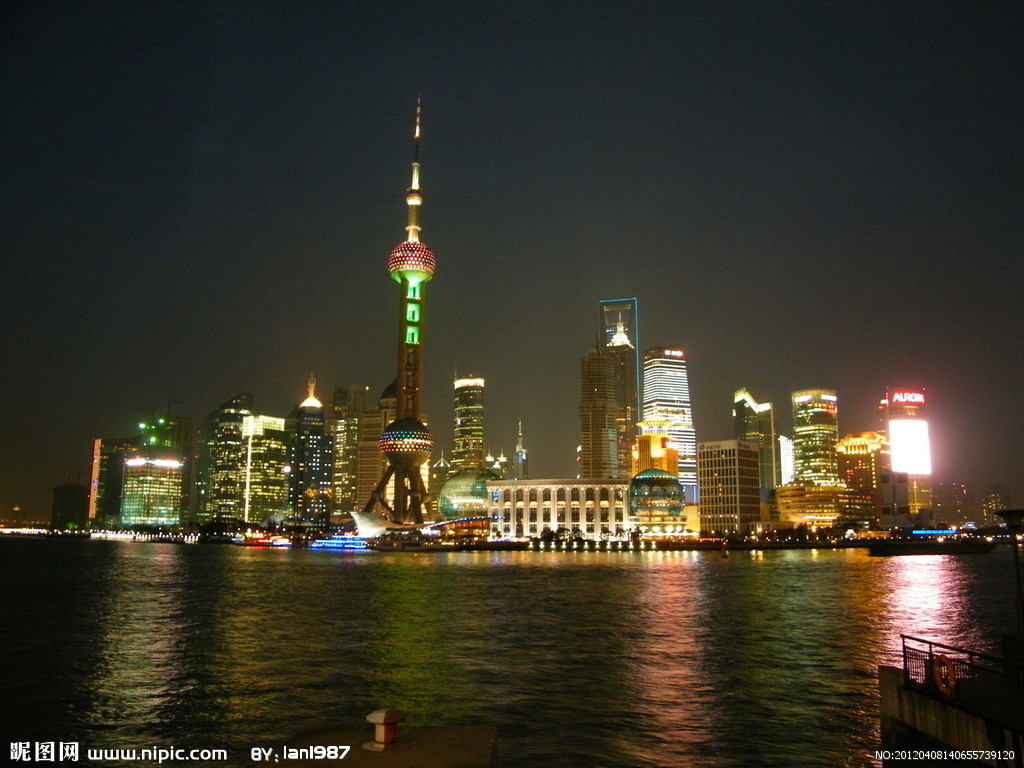 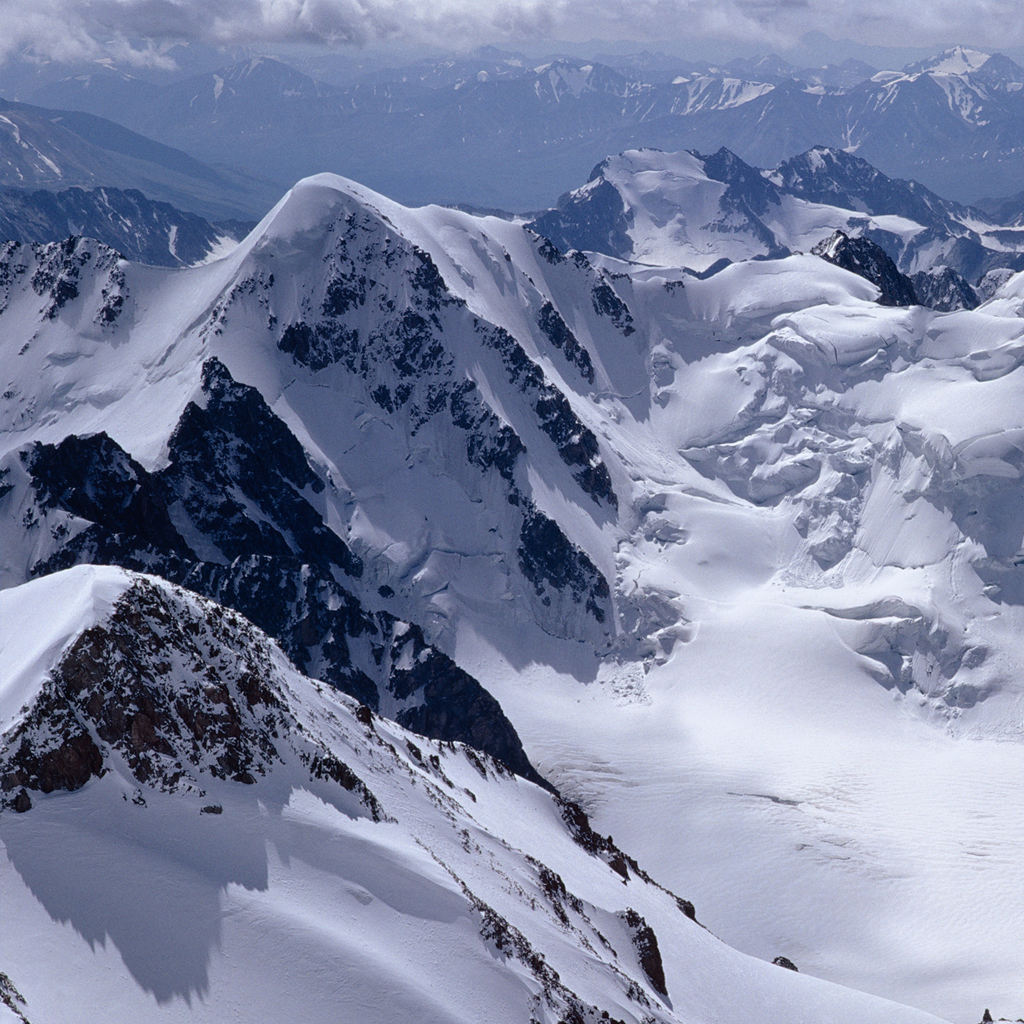 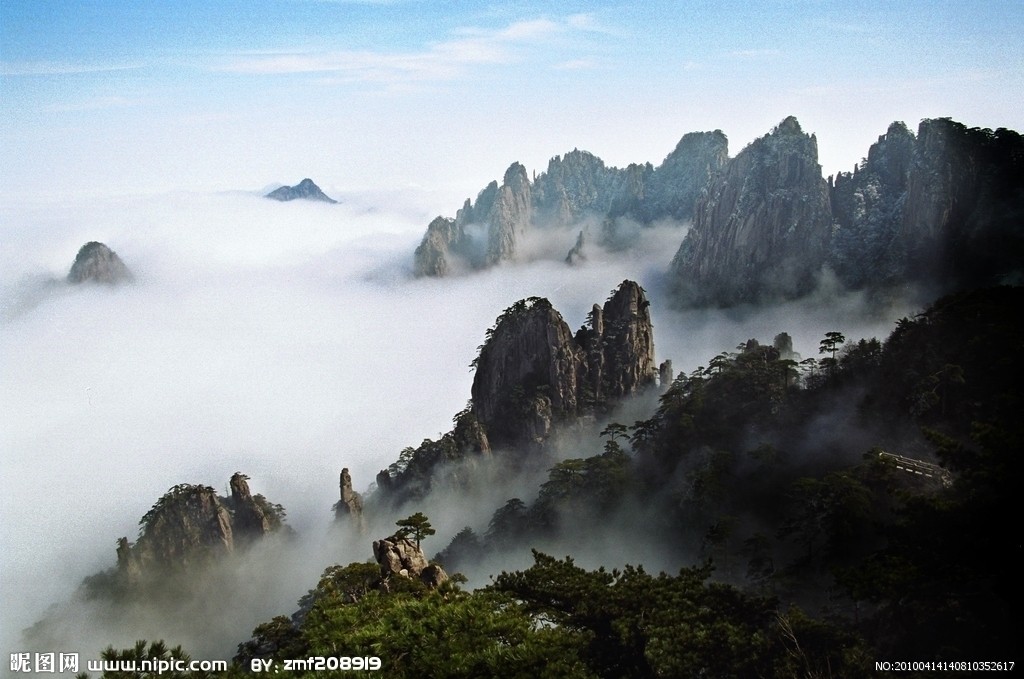 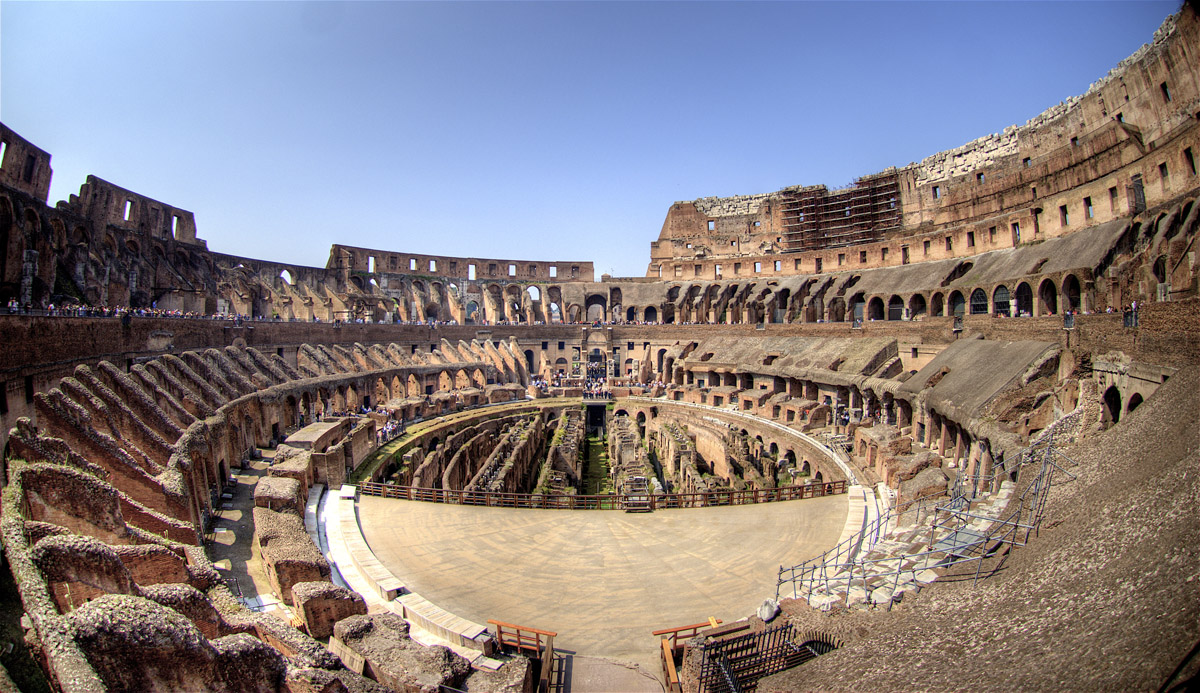 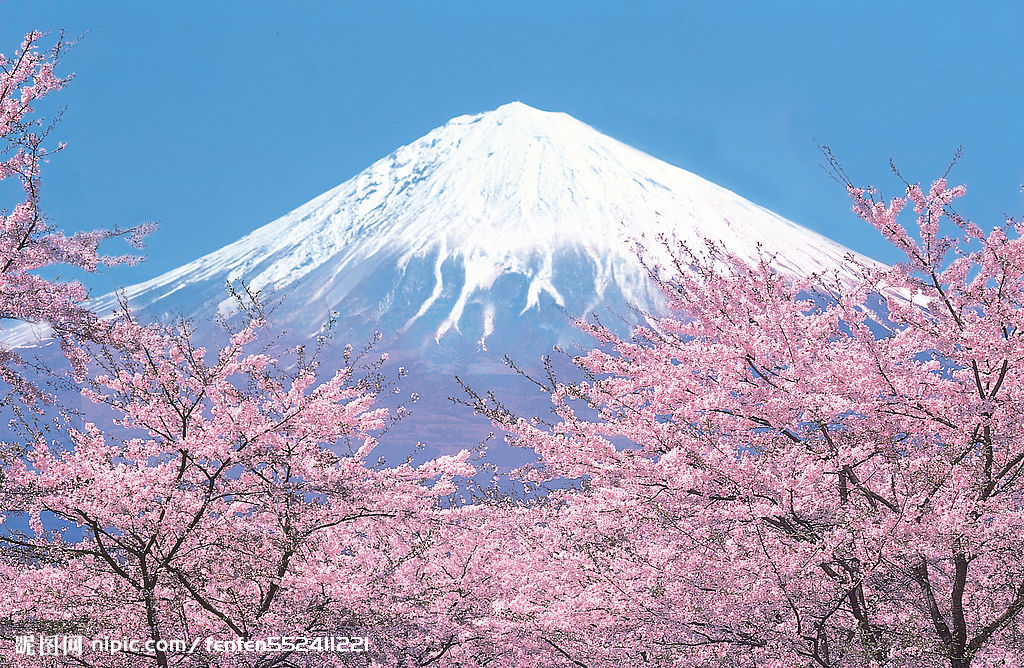 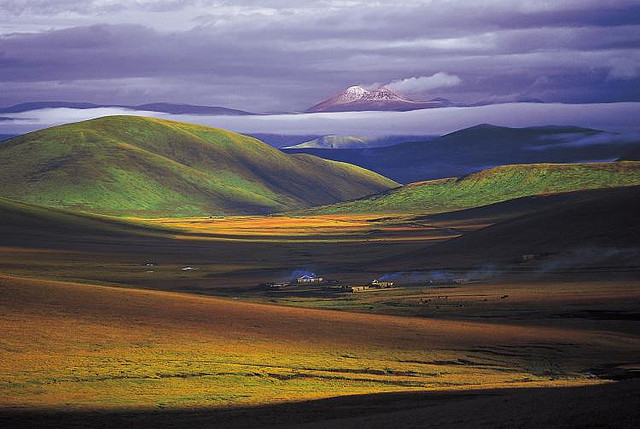 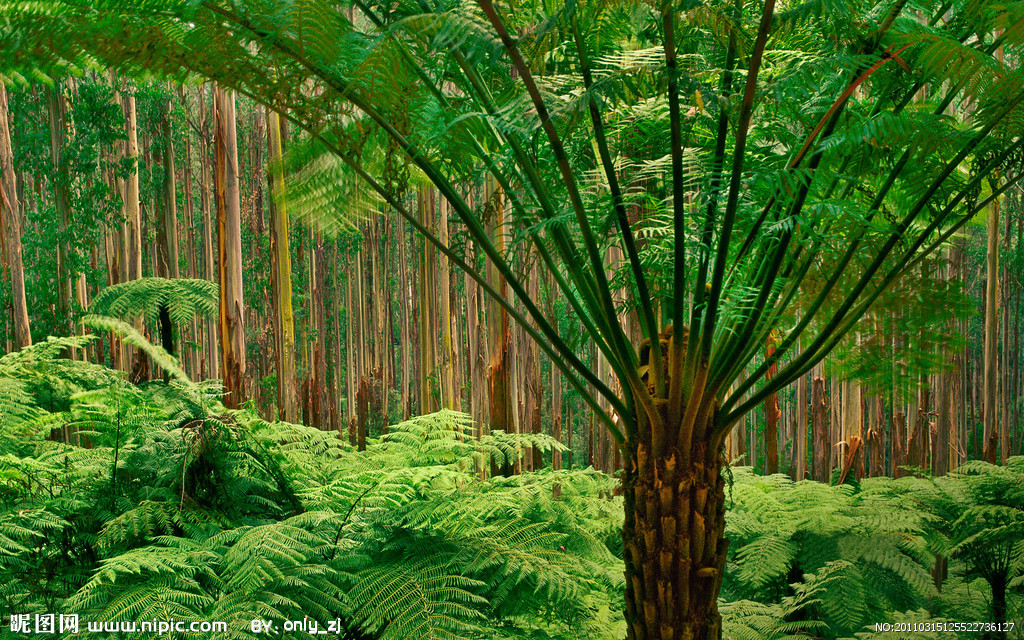 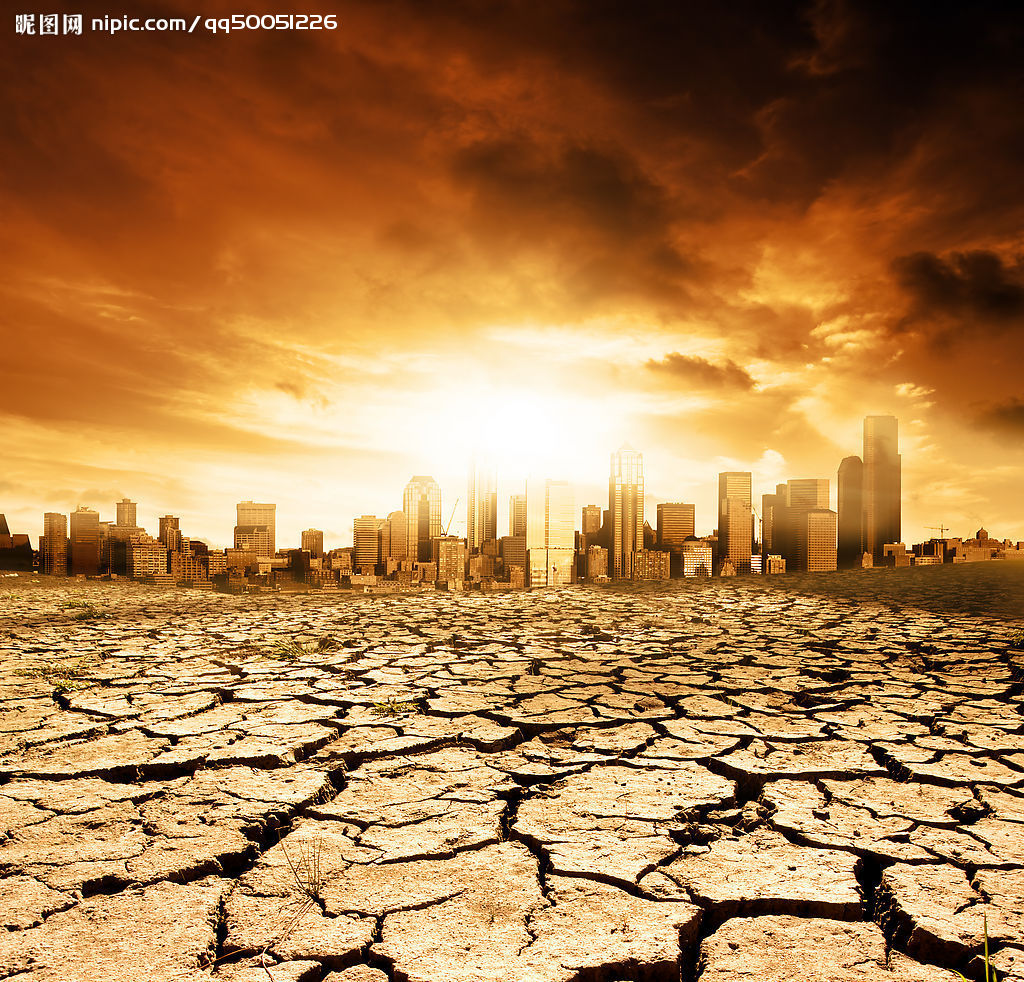 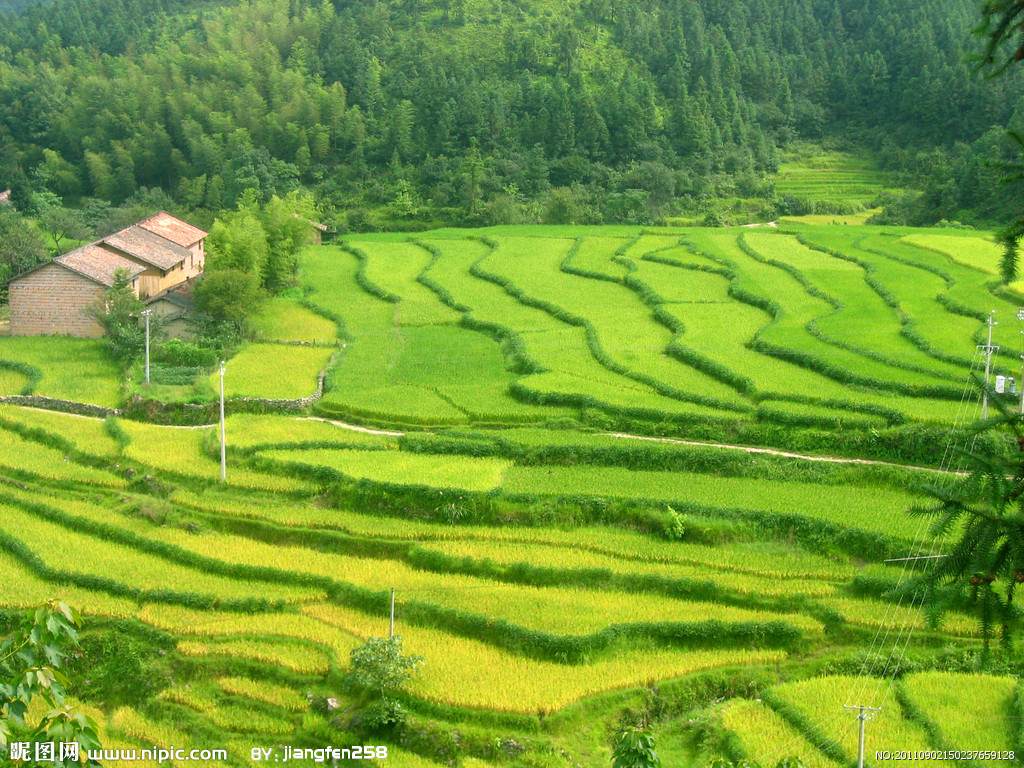 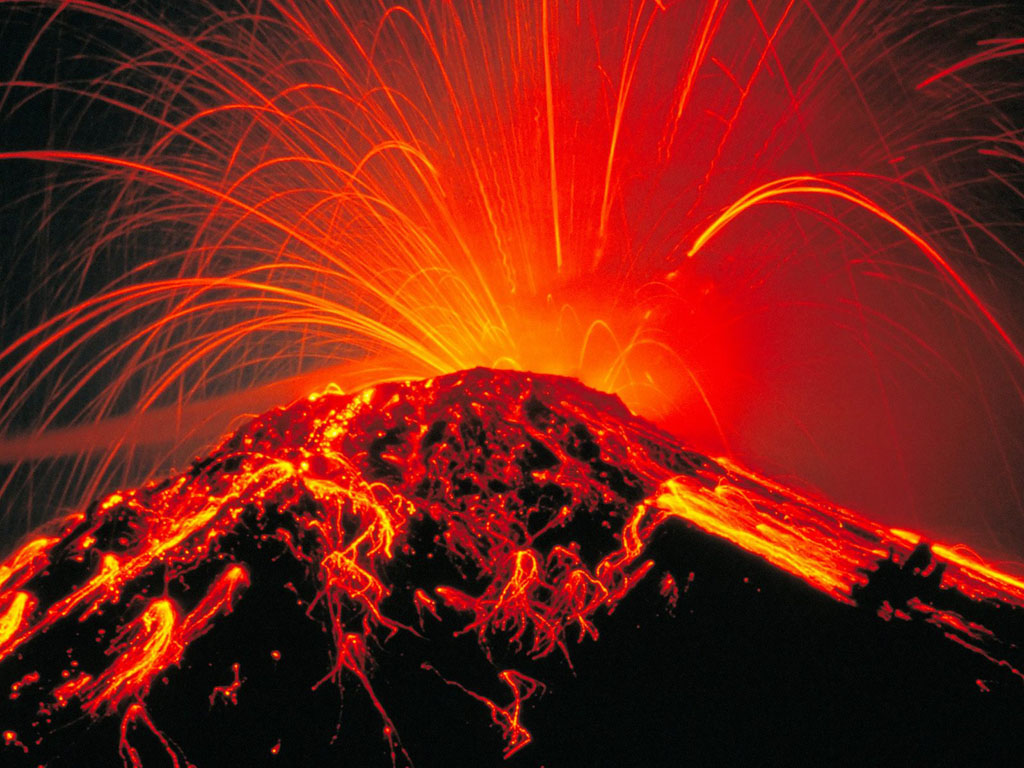 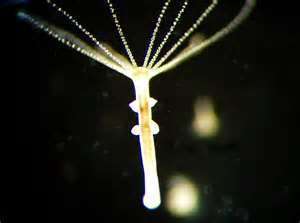 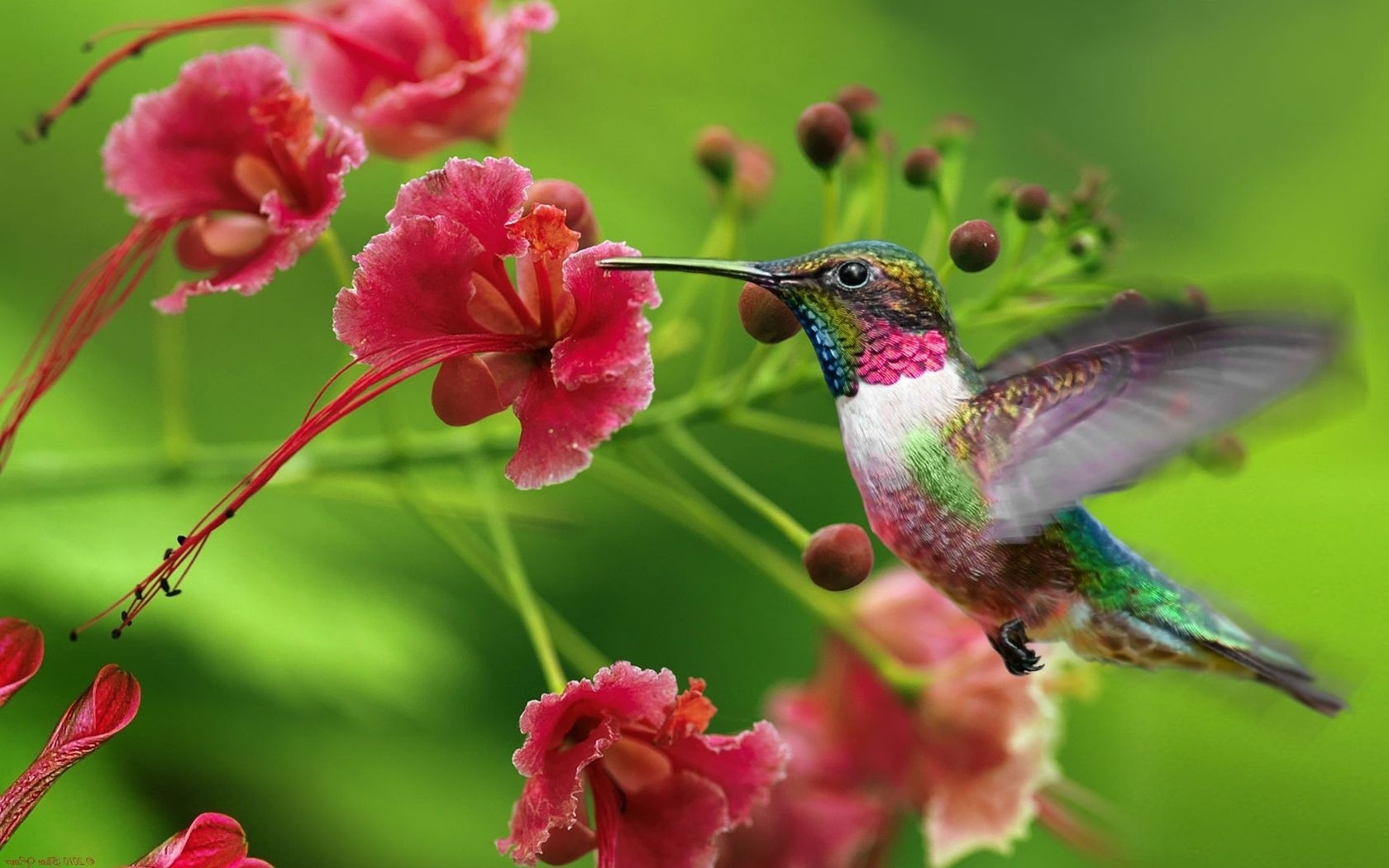 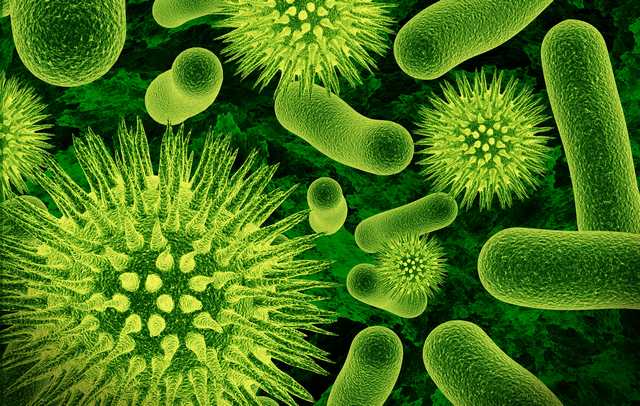 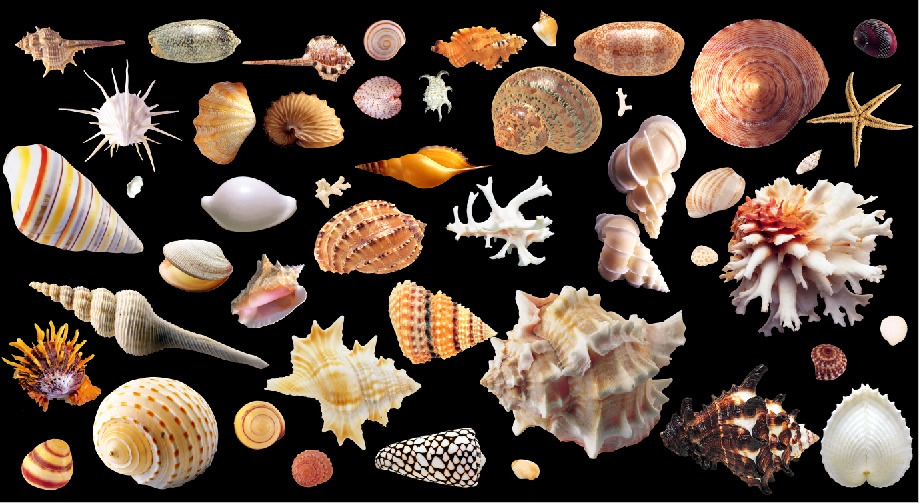 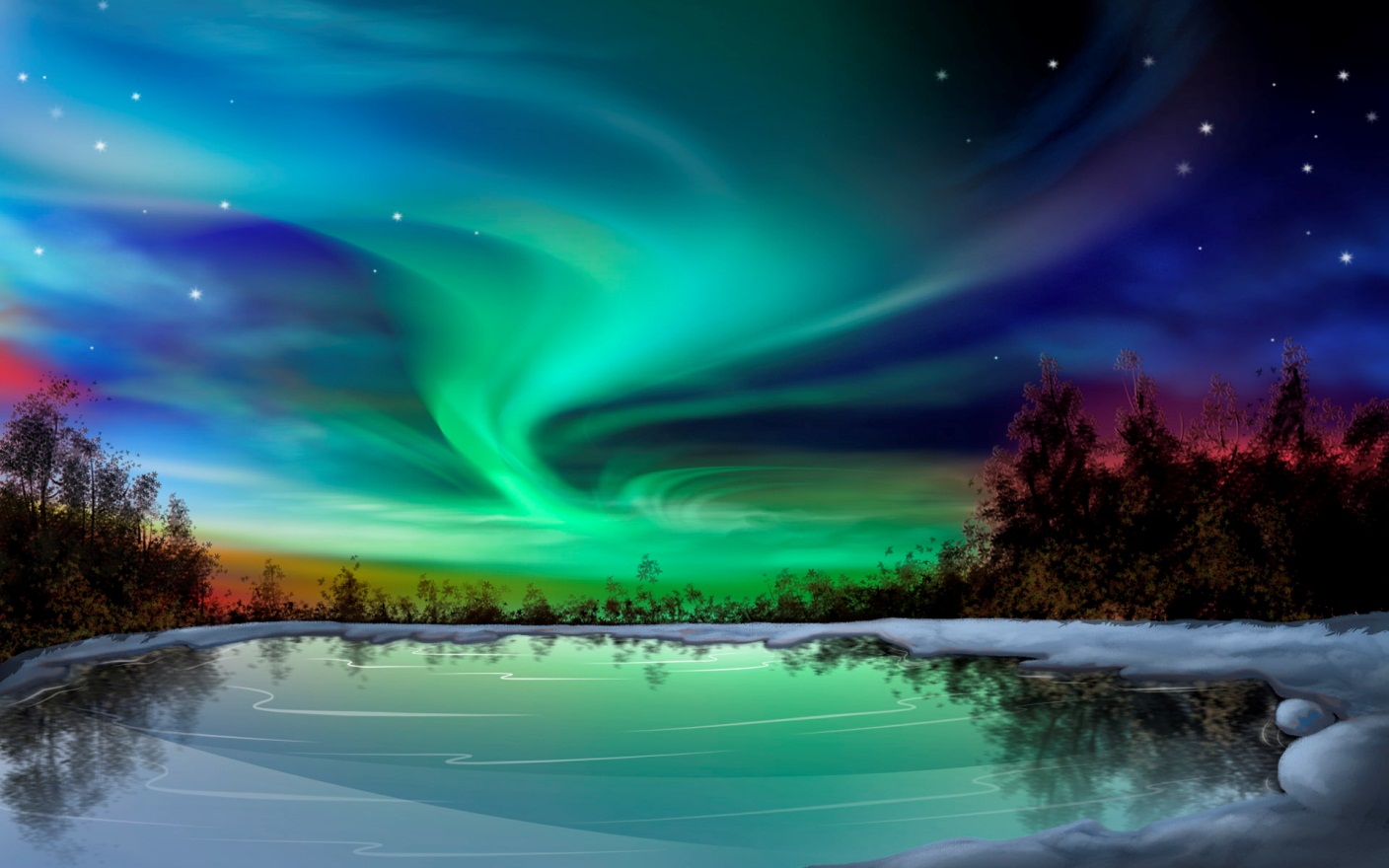